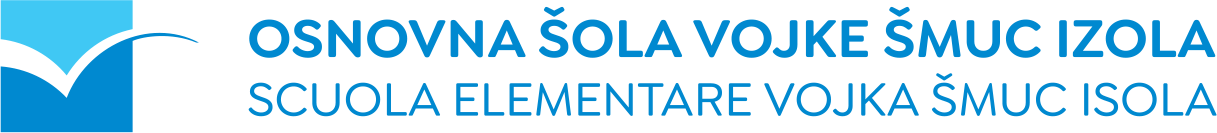 KAM PO OSNOVNI ŠOLI?
Taja Poropat, šolska svetovalna služba
Vsebina
PROGRAM KARIERNE ORIENTACIJE 

RAZPIS ZA VPIS
Informativni dan
Izobraževanje v Sloveniji
Pogoji za vpis v srednje šole
Prijava za vpis in roki
Merila za izbiro v primeru omejitve vpisa
Srednješolski programi v Obalno-kraški regiji 
(Primorsko-notranjski regiji)
Dijaški domovi

ŠTIPENDIRANJE

KAM PO OSNOVNI ŠOLI?
Dejavniki poklicne odločitve
[Speaker Notes: OPOMBA: Če želite spremeniti sliko na tem diapozitivu, jo izberite in izbrišite. Nato kliknite ikono za vstavljanje slike v označbi mesta, da vstavite svojo sliko.]
KARIERNA ORIENTACIJA
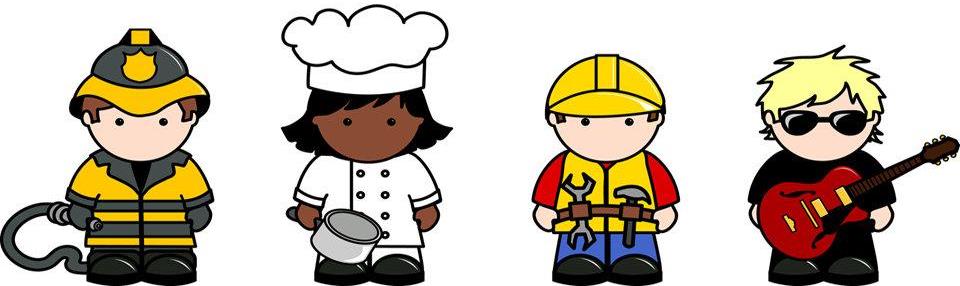 PROGRAM KARIERNE ORIENTACIJE 2024/2025 ZA 9. RAZRED (že izvedeno)
Informiranje učencev 9. razreda – celo leto
Izvedba dneva pri delodajalcu - oktober
Predstavitev sistema izobraževanja, mreže šol, Rokovnika za vpis v srednje šole –december 2024
*Dnevi odprtih vrat na srednjih šolah – november, december 2024, januar 2025
*Informativa (sejem izobraževanja in poklicev v LJ) –  17. in 18. januar 2025
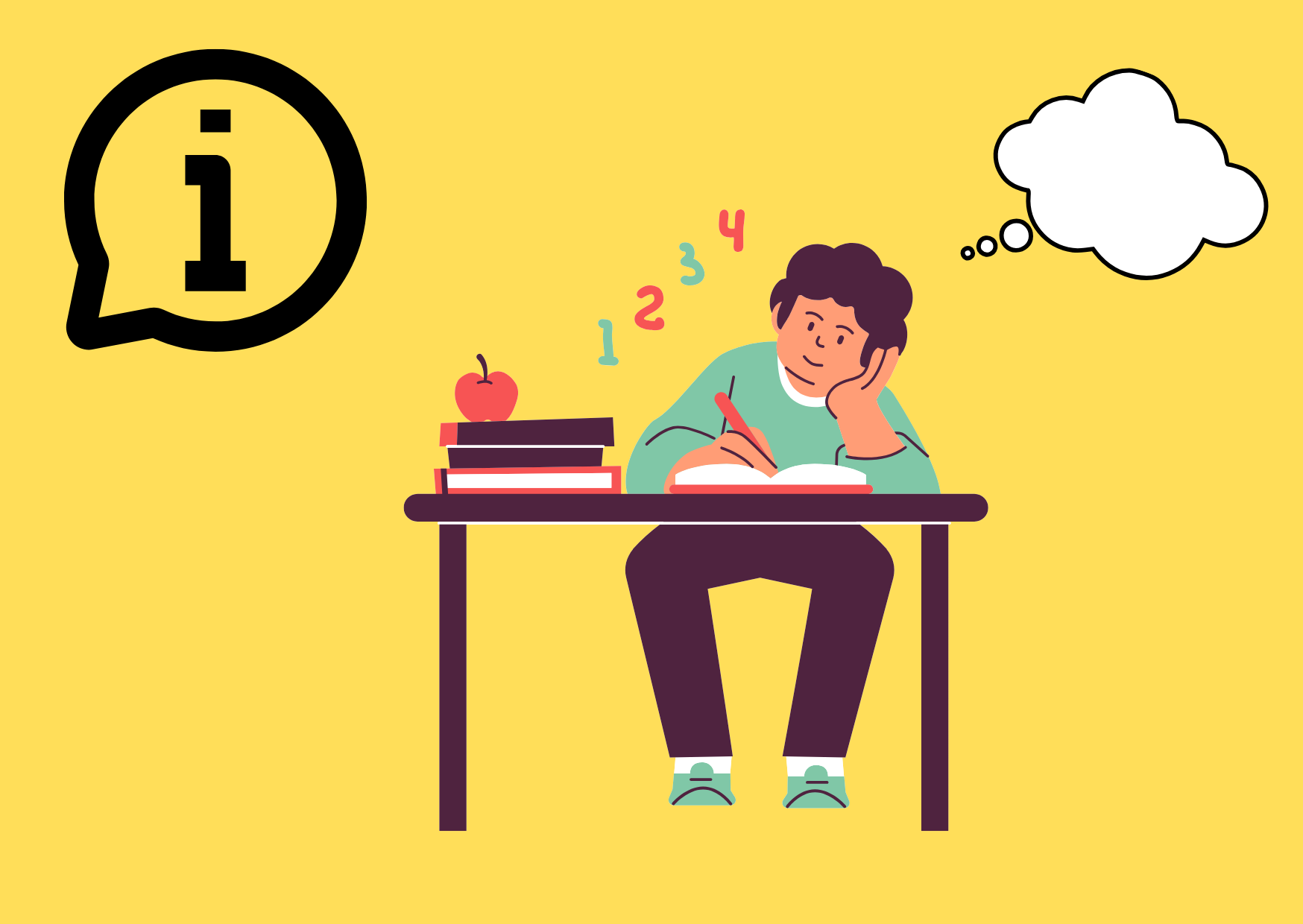 PROGRAM KARIERNE ORIENTACIJE 2023/2024 ZA 9. RAZRED – (še bo izvedeno)
Seznanitev učencev z Razpisom za vpis v SŠ  – januar, februar 2025
Roditeljski sestanek (seznanitev z razpisom in postopkom vpisa v SŠ) – januar 2025
*Informativni dnevi na srednjih šolah – 14. in 15. februar 2025
Individualni razgovori z učenci (in po potrebi starši) glede vpisa v SŠ – januar-marec 2025
Izpolnjevanje prijav za vpis v srednjo šolo – marec 2025
*Svetovanje pri morebitnem prenosu prijav – april, junij, avgust 2025
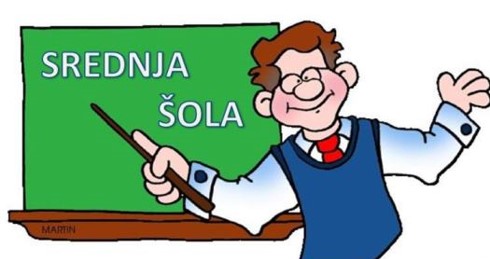 INFORMATIVNI DAN
Namesto pouka učenci samostojno odidejo na srednje šole, ki jih zanimajo

14. FEBRUAR 2025


15. FEBRUAR 2025


Fizično na šolah
RAZPIS ZA VPIS
za vpis v srednje šole in dijaške domove
v šolskem letu 2024/25
Poudarek na srednjih šolah v Obalno – kraški regiji
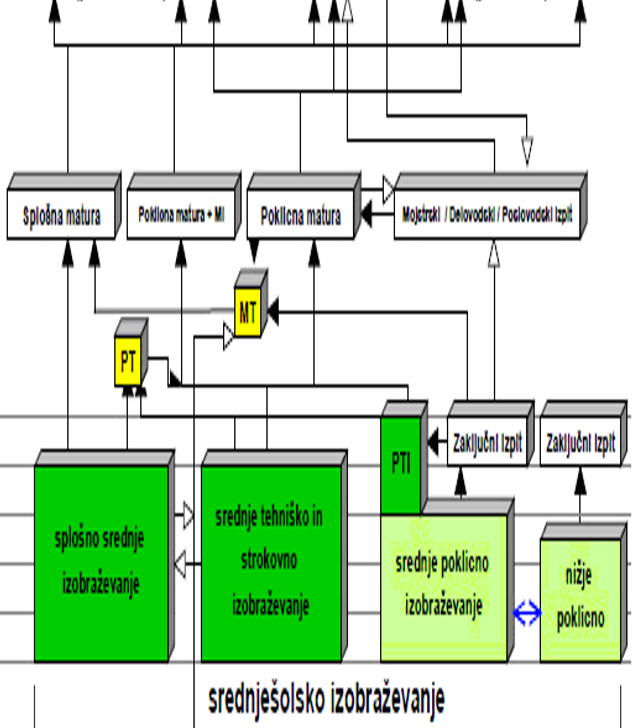 Srednje poklicno: 3 leta, zaključni izpit, poklic + nadaljujejo lahko v PTI 

Srednje strokovno/tehniško: 4 leta, poklicna matura, poklic + nadaljujejo lahko na višjih/visokih/univerzitetnih* programih 

Gimnazijski: 4 leta, splošna matura nadaljujejo na univerzitetnem študiju
POGOJI ZA VPIS
USPEŠNO ZAKLJUČENA OSNOVNA ŠOLA

*POSEBNI POGOJI – rok prijave/oddaje: 4. 3. 2025


PSIHOFIZIČNA SPOSOBNOST
 zdravniško potrdilo
Gimnazija (športni oddelek)
Umetniška gimnazija – glasbena smer*

POSEBNA NADARJENOST OZ. SPRETNOST 
preizkus nadarjenosti 
Umetniška gimnazija - likovna smer, glasbena smer, plesna smer, zobotehnik, fotografski tehnik, tehnik oblikovanja
Velja samo za šolo, kjer se opravlja preizkus


ŠPORTNI DOSEŽKI 
 Potrdilo nacionalne panožne zveze z izjavo trenerja in podatki o športnih rezultatih
Gimnazija (športni oddelek)
Psihofizična sposobnost: rudarstvo, umetniška gimnazija - Glasbena smer, Plesna smer

Posebna nadarjenost oz. spretnost: Zobotehnik, Fotografski tehnik, Tehnik oblikovanja, Umetniška gimnazija - Likovna smer, Glasbena smer, Plesna smer
PRIJAVA ZA VPIS IN ROKI
Učenci prijavo za vpis dobijo in izpolnijo v šoli ter jo po podpisu staršev/skrbnikov skupaj z dokazili oddajo na osnovni  šoli, ki jo pošlje na srednjo šolo

Vsak odda samo eno izpolnjeno prijavnico/razen tistih, ki se vpisujejo vzporedno v program umetniška gimnazija-glasbena in plesna smer

Rok za oddajo prijavnice na srednjo šolo:
2. april 2025
DOGAJANJE PO ODDAJI PRIJAVNICE ZA VPIS
MERILA ZA IZBIRO V PRIMERU OMEJITVE VPISA
OMEJITVE VPISA 2022/2023:

Gimnazija Koper v programa: Umetniška gimnazija – likovna smer (SI) na 14 mest in Umetniška gimnazija – glasbena smer (SI), vzporedno izobraževanje na 6 mest; 
Srednja ekonomsko-poslovne šole Koper v program Ekonomski tehnik (SI) na 84 mest;
Srednja šola Izola v programa: Predšolska vzgoja (SI) na 28 mest in Zdravstvena nega (SI) na 56 mest;
Šolski center Srečka Kosovela Sežana, Gimnazija in ekonomska šola, v program: Aranžerski tehnik na 28 mest;
Šolski center Postojna, Srednja šola, v programe: Strojni tehnik na 28 mest, Tehnik računalništva na 28 mest in Predšolska vzgoja na 30 mest;
Srednja gozdarska in lesarska šola Postojna v program: Zdravstvena nega na 28 mest;
V primeru omejitve vpisa so učenci izbrani na podlagi razvrstitve točk iz učnega uspeha.

*V primeru vpisa v športni oddelek gimnazije pa se upošteva še športne dosežke na podlagi dodeljenih statusov A (10 točk) B (5 točk), C 
Če je na spodnji meji več kandidatov z istim številom točk, se upošteva točke dosežene na NPZ – SLO, MAT (predhodno soglasje staršev)
SREDNJEŠOLSKI PROGRAMI V OBALNO – KRAŠKI REGIJI
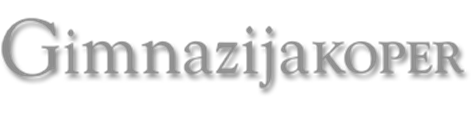 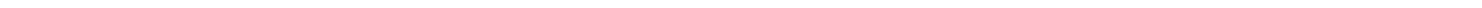 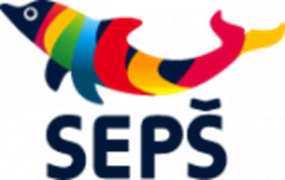 SREDNJA – EKONOMSKO POSLOVNA ŠOLA KOPER
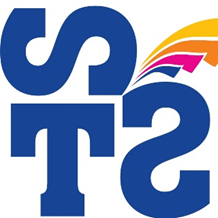 SREDNJA TEHNIŠKA ŠOLA KOPER
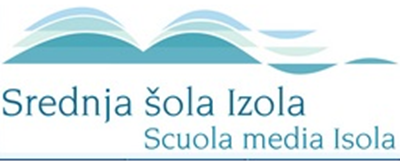 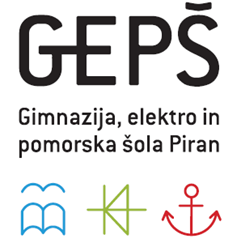 56
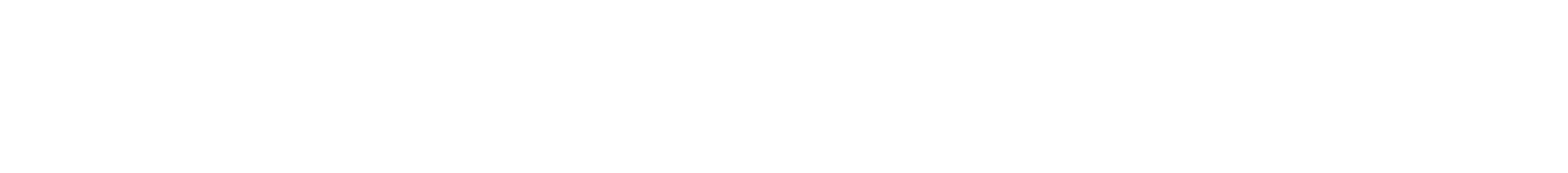 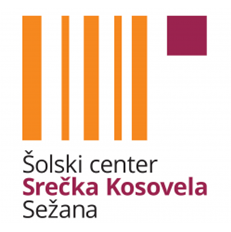 IS PROGRAMI – ITALIJANSKE ŠOLE
Gimnazija Antonio Sema Piran
Gimnazija (IS)

Gimnazija Gian Rinaldo Carli Koper
Gimnazija (IS)

Srednja šola Pietro Coppo Izola
Avtoserviser (IS)
Gastronomske in hotelske storitve (IS)
Administrator (IS)
Trgovec (IS)
Računalnikar (IS)
Oblikovalec kovin-orodjar (IS)
Ekonomski tehnik (IS)
Predšolska vzgoja (IS)
PRIMORSKO – NOTRANJSKA REGIJA
Srednja gozdarska in lesarska šola Postojna 
Gozdar
Bolničar-negovalec
Mizar
Gozdarski tehnik 
Zdravstvena nega

Šolski center Postojna
Oblikovalec kovin - orodjar
Avtoserviser
Strojni tehnik
Ekonomski tehnik
Predšolska vzgoja
Gimnazija

Enota Ilirska Bistrica*
Tehnik računalništva
Gimnazija
DIJAŠKI DOMOVI
INFORMATIVNI DAN 
14. in 15. februarja 2025 

PRIJAVA ZA SPREJEM
do 2. 4. 2025 kandidati pošljejo izpolnjeno prijavnico za sprejem v dijaški dom (prijavnica)

VPIS V DIJAŠKE DOMOVE 
od 3. do 8. julija 2025 v dijaške domove brez omejitve vpisa oziroma od 3. do 11. julija 2025 v dijaške domove z omejitvijo vpisa
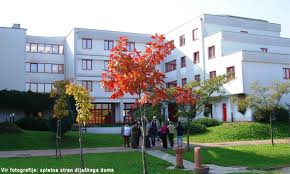 ŠTIPENDIRANJE
VRSTE ŠTIPENDIJ
KADROVSKE ŠTIPENDIJE 
ŠTIPENDIJE ZA DEFICITARNE POKLICE
ZOISOVE ŠTIPENDIJE
Več: https://srips-rs.si/sl/stipendije




DRŽAVNE ŠTIPENDIJE


*NE kadrovska Š + Š za deficitarne poklice
*NE državna Š + Zoisova Š
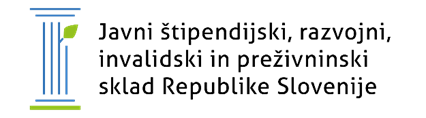 ŠTIPENDIJE
KADROVSKE
ŠTIPENDIJE ZA DEFICITARNE POKLICE
Njihov namen je povezovanje mladih in delodajalcev. Podjetja si tako zagotovijo razvoj ustreznih kadrov. Kadrovske štipendije zagotavljajo takojšnjo prvo zaposlitev po končanem šolanju. 

Sklad jih ne podeljuje, ampak omogoča delodajalcem, da oddajo potrebe po kadrovskih štipendistih, mladim pa iskanje kadrovskih štipendij – aplikacija Izmenjevalnica.
Za dijake, ki se izobražujejo za poklice, za katere na trgu ni dovolj kadra glede na potrebe delodajalcev.
Računalnikar in Mehatronik operater, Instalater strojnih instalacij, Avtoserviser, Strojni tehnik  (STŠ Koper)
Elektrotehnik (GEPŠ Piran)
Gastronom hotelir, Gastronomsko-turistični tehnik (SŠ Izola)
Mizar, Gozdar, Lesarski tehnik, Gozdarski tehnik (SLGŠ Postojna)

Razpis bo objavljen januarja 2025.
Štipendija znaša 107,42 EUR* mesečno. 
Vsako leto je podeljenih do 1000 štipendij.
ZOISOVE ŠTIPENDIJE
DRŽAVNE ŠTIPENDIJE
Namenjena dijakom in študentom kot spodbuda za doseganje izjemnih dosežkov.

Pogoji med drugim:
vsaj en ustrezen izjemni dosežek, 
na državnih tekmovanjih: 1. – 3. mesto, zlato priznanje ali prva nagrada, srebrno priznanje ali druga nagrada, priznanje za najboljšo raziskovalno nalogo
doseganje zahtevanega šolskega uspeha,
Povprečna ocena najmanj 4,70 v zaključnem razredu osnovne šole.

Razpis bo objavljen junija 2024.
Štipendija znaša 120* EUR  mesečno.
Namenjena kritju stroškov, ki nastanejo v času šolanja.

Dodeljujejo jo pristojni centri za socialno delo (CSD J Primorska, OE Koper).

Dijaki prvo vlogo za uveljavljanje državne štipendije vložijo v mesecu avgustu. 

Višina odvisna od dohodkov družine.
KAM PO OSNOVNI ŠOLI?
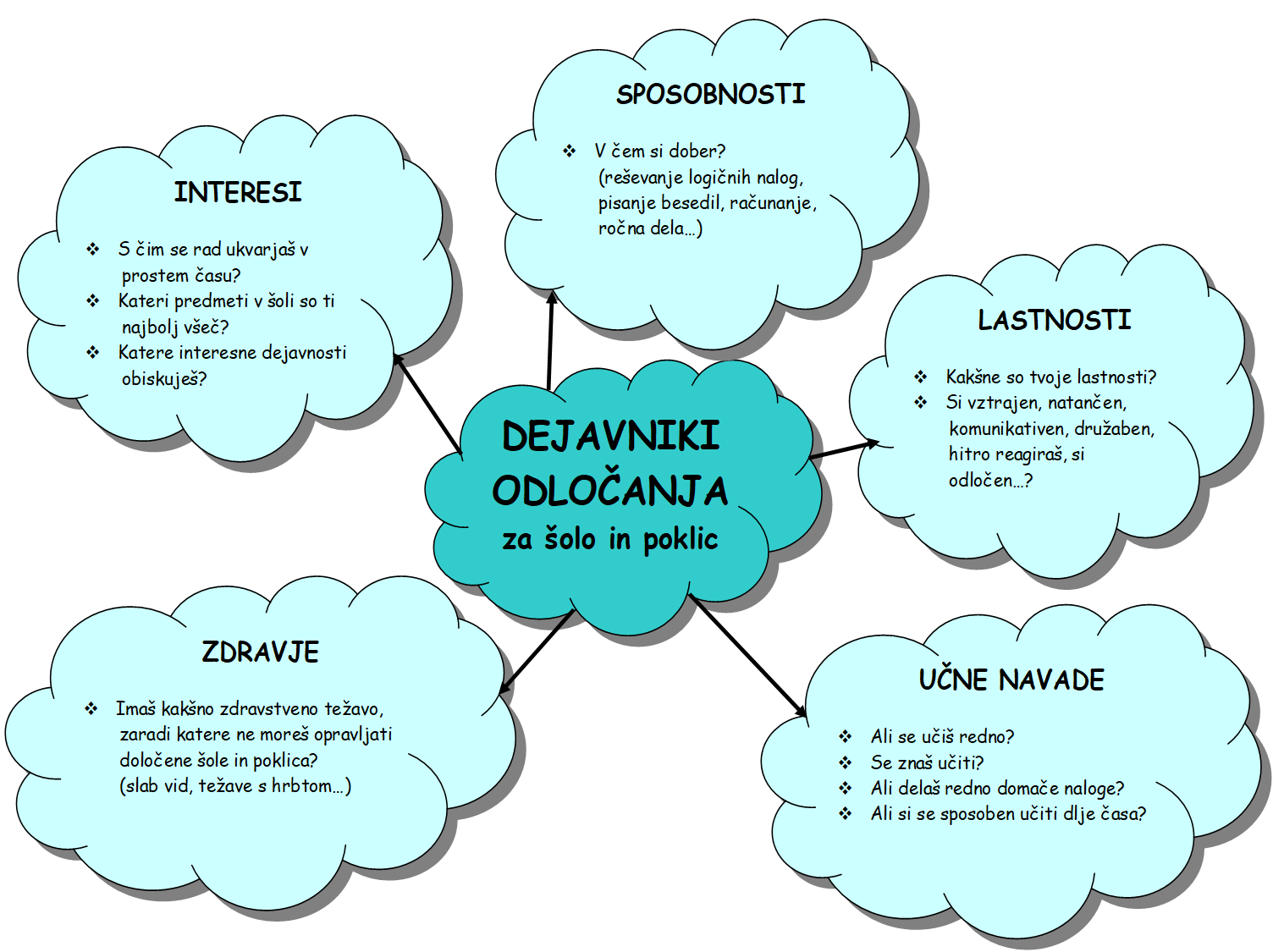 VEČ INFORMACIJ
www.mojaizbira.si – MOJA IZBIRA: srednje šole, programi, opisi poklicev, trga dela
https://www.ess.gov.si/iskalci-zaposlitve/#/  - ZAVOD ZA ZAPOSLOVANJE (trg dela, opisi poklicev, pripomočki za samooceno in iskanje poklicnega cilja)
www.dijaski.net – DIJAŠKI.NET: vsi srednješolski programi in dijaški domovi, štipendije
https://www.gov.si/teme/vpis-v-srednjo-solo/ - MIZŠ: vpis v srednje šole, rokovnik, SŠ programi, predmetniki, omejitve vpisa
Taja Poropat
Svetovalna služba

E – mail : taja.poropat@osvsmuc.si

Tel : 05 /66 21 156
Hvala za vašo pozornost 